Parkinson KinetiGraphPKG horloge
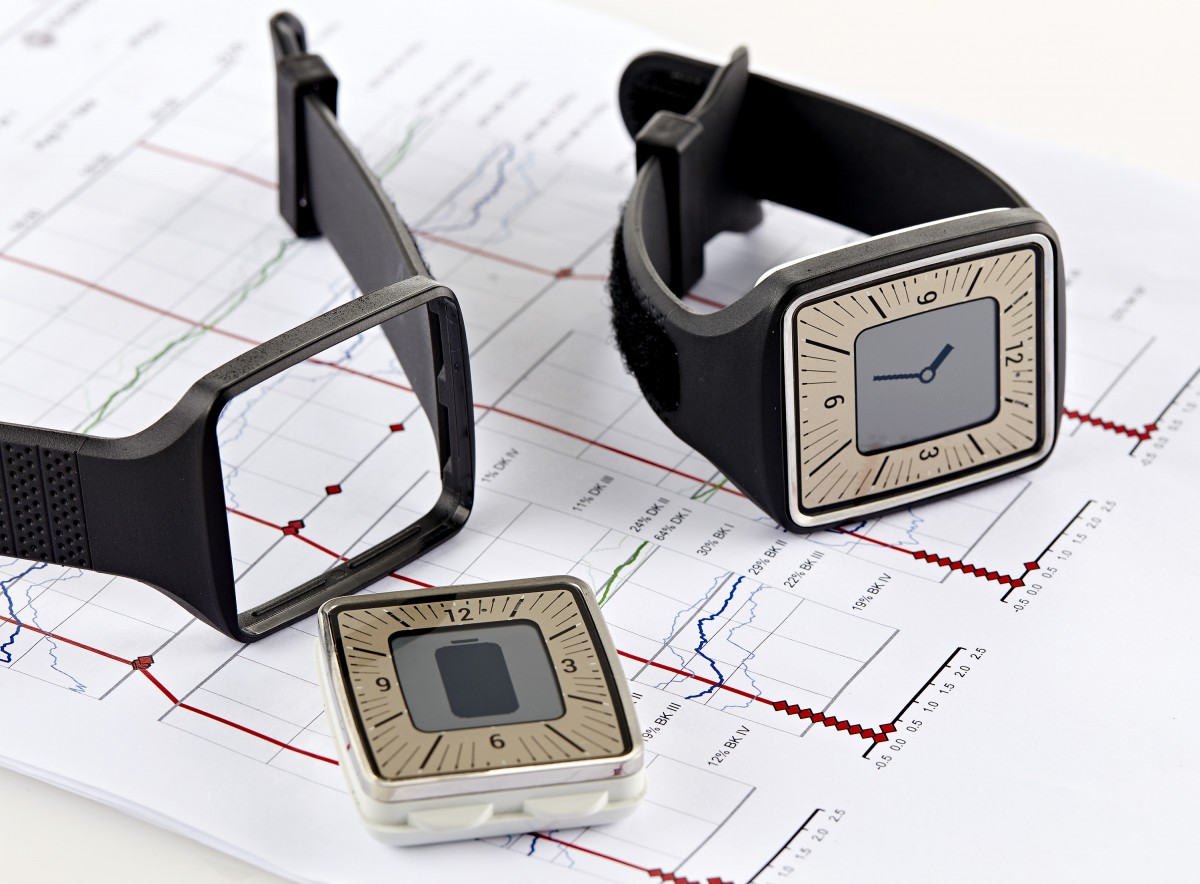 Joke Broeders
Even voorstellen…
Joke Broeders
Alrijne Ziekenhuis
Sinds 1 jaar parkinsonverpleegkundige
Puzzelen
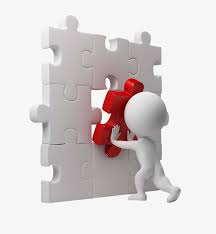 Inhoud
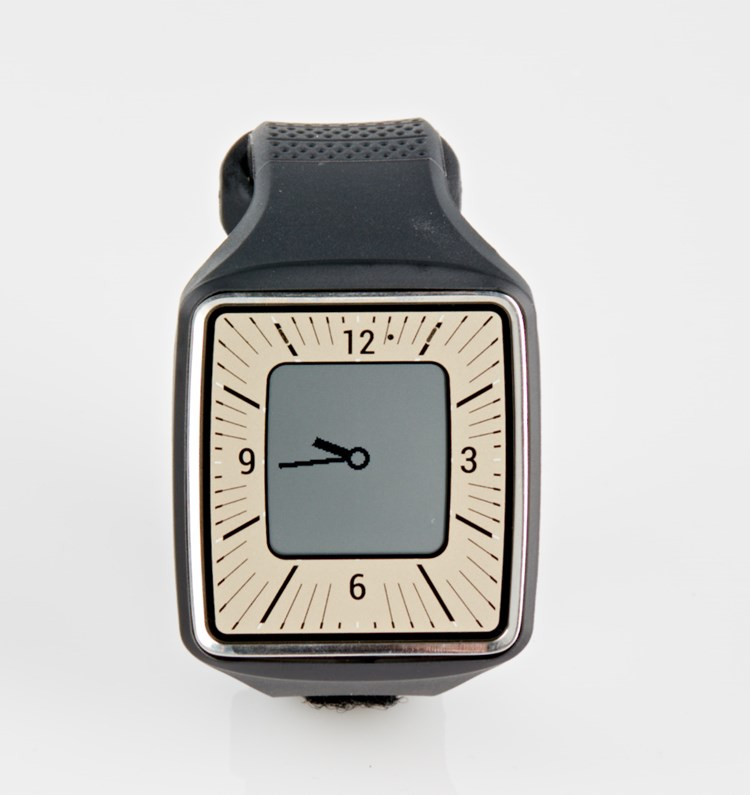 Waarom is er een PKG?
Doelgroep
Wat doet een PKG?
Hoe gaat het in zijn werk?
Waarbij kan een PKG in de praktijk ondersteunen?
Hoe ziet een PKG uitslag eruit
Ervaringen PKG
Hoe kom je in aanmerking voor een PKG?
Vragen
Waarom is er een PKG Horloge?
Alleen subjectieve meetinstrumenten

Symptomen veranderen gedurende de dag en tussen de dagen

Het is voor patiënten soms moeilijk om hun symptomen en de ernst en frequentie hiervan te beschrijven

Medische consulten zijn moment opnamen, beperkte tijd

Therapie is gebaseerd op beperkte informatie en de effectiviteit van de therapie en therapietrouw is moeilijk te meten
geeft een objectieve meting om klinische besluitvorming en patiëntenzorg verder te verbeteren
Doelgroep PKG
Wat doet een PKG?
De PKG meet continue (24 uur per dag) over een periode van 6-7 dagen in het dagelijks leven van mensen met Parkinson

Laat de bewegingsstoornis symptomen zien (traagheid, stijfheid, overbewegelijkheid en trillen) in relatie tot een controle groep (Niet Parkinson) en medicatie tijden.
PKG kan helpen om een objectieve meting te geven bij de ziekte van Parkinson

1. Objectieve meting
	Fluctuaties worden met de inname van medicatie in 	verband gebracht

2. Afbeelding van het dagelijks leven (05:00 -22:00 uur)
	Onvoorspelbare off perioden

3. Betrouwbaarheid
	Ondersteunen van de behandelende zorgprofessionals bij 	het aanpassen van de medicatie
Hoe gaat het in zijn werk?
Waarbij kan een PKG in de praktijk ondersteunen?
Symptoom ontdekking
Onvoorspelbare “off” periodes met stijfheid, traagheid en toename tremor
Onvoorspelbare “on” periodes met overbewegelijkheid
Ernst van de fluctuaties
Hoeveelheid slaap gedurende de dag
Waarbij kan een PKG in de praktijk ondersteunen?
Effectiviteit van de therapie
Is er verandering nodig van de orale therapie?
Is het medicatie gebruik optimaal?
Was het aanpassen van de therapie succesvol?
Is er een Advanced therapie nodig?

Overige ontdekkingen
Overzicht van actuele inname tijden van medicatie (therapietrouw)?
Visueel beeld dat kan bijdragen om klachten te omschrijven
Hoe ziet een PKG uitslag eruit?
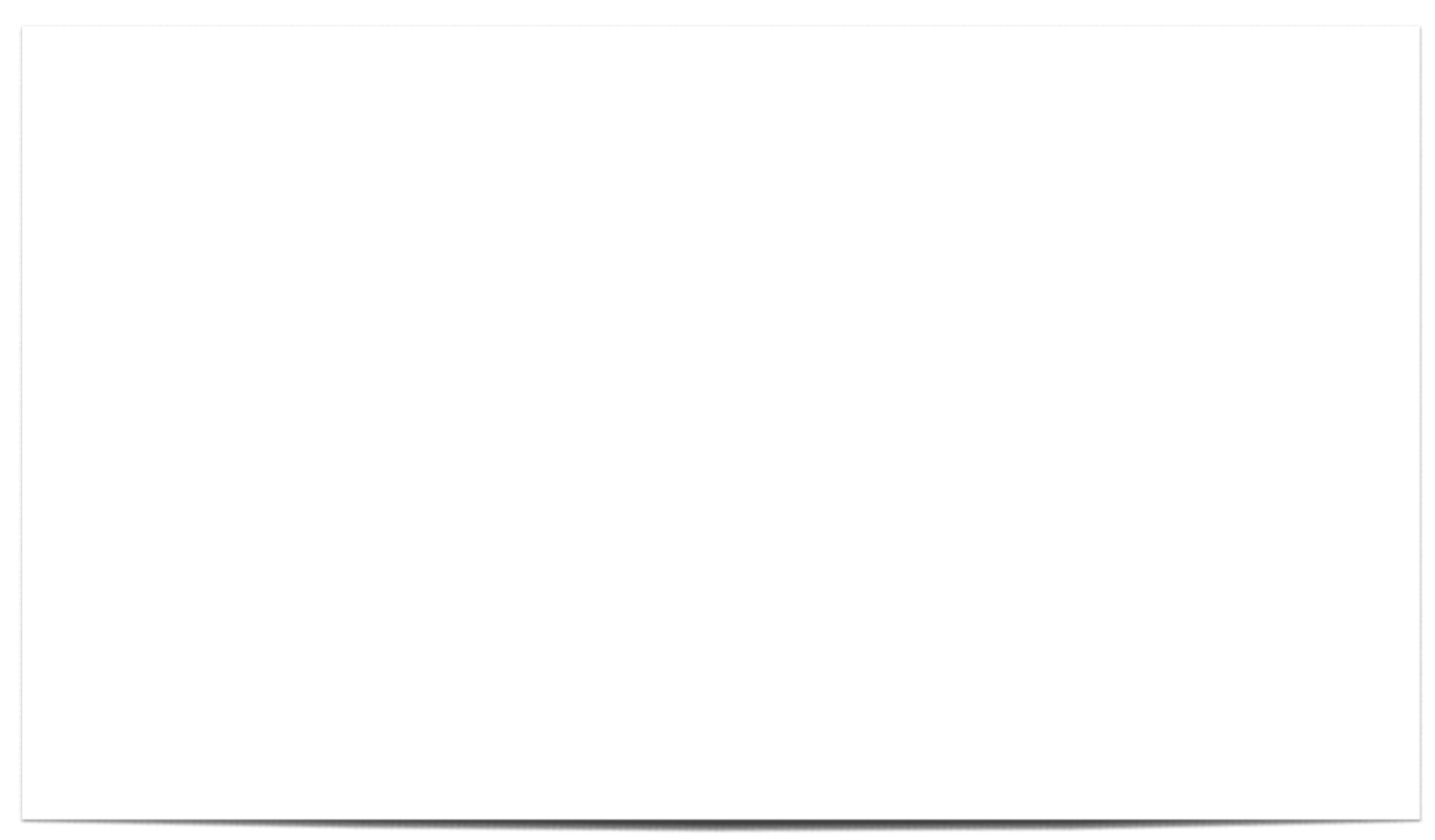 PKG 
Overzicht

Gemiddelde meting van alle dagen
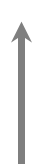 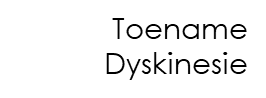 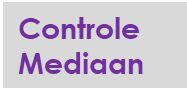 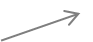 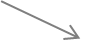 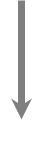 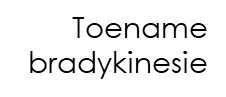 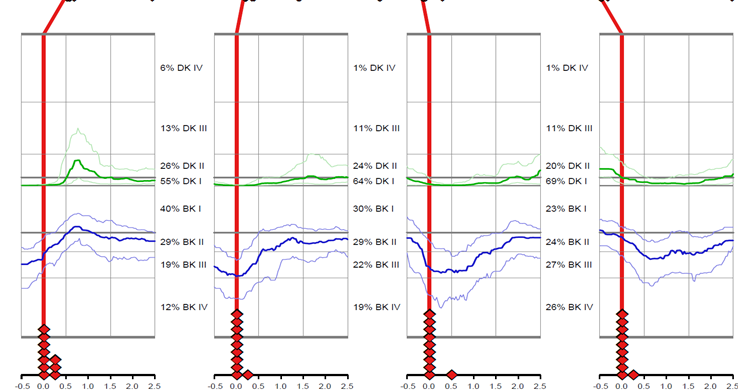 PKG

medicatie inname  overzicht
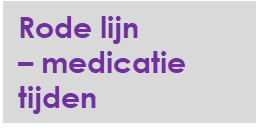 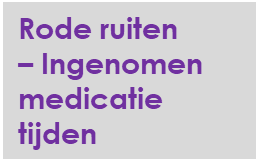 [Speaker Notes: Uitleg wat je ziet op de afbeelding]
Optimaliseren Orale Therapie
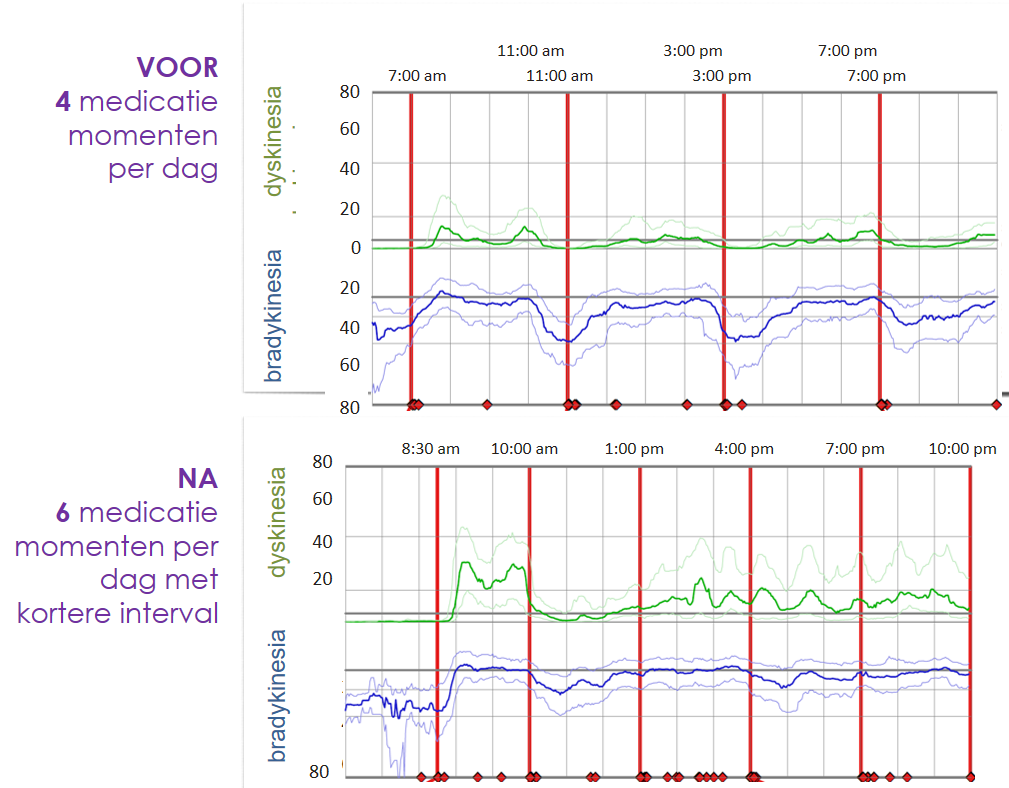 Was Duodopa of DBS succesvol?
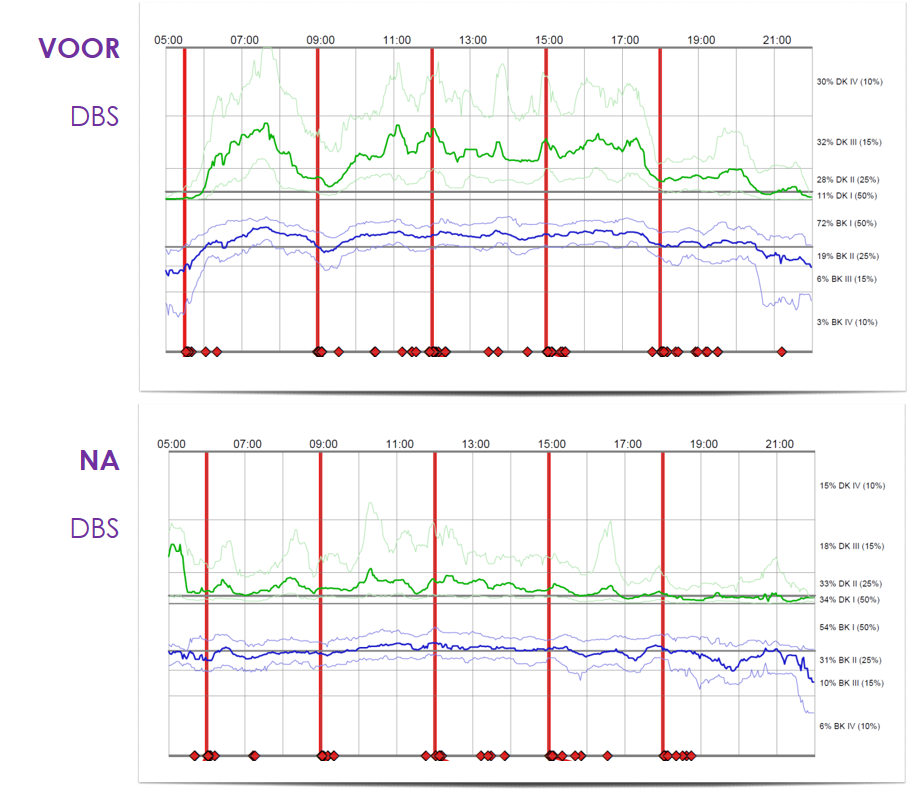 Overzicht: Immobiliteit & Off wrist
Overzicht: Tremor registratie
Ervaring PKG
Nadelen
Lastig om medicatie af te vinken

Voordelen
Polshorloge
Meet meerdere dagen, tijdens het dagelijks leven
Verbeterd de therapietrouw
Hoe kom je in aanmerking?
Op indicatie van de Neuroloog
Samenvatting
Objectieve meting van motore Parkinson symptomen

Kan zorgprofessional ondersteunen om symptomen in kaart te brengen en therapie hierop aan te passen

Indicatie eigen Neuroloog
Vragen?